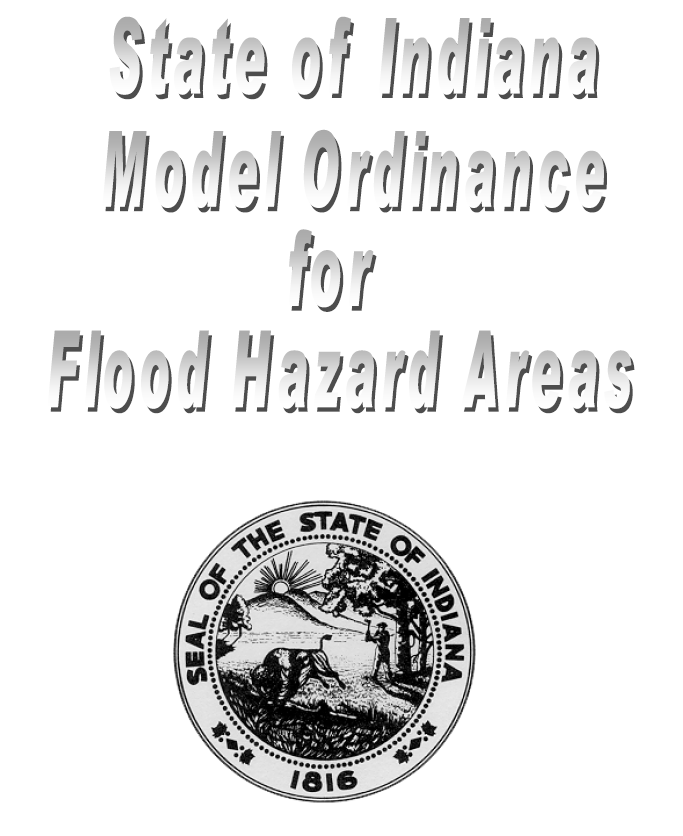 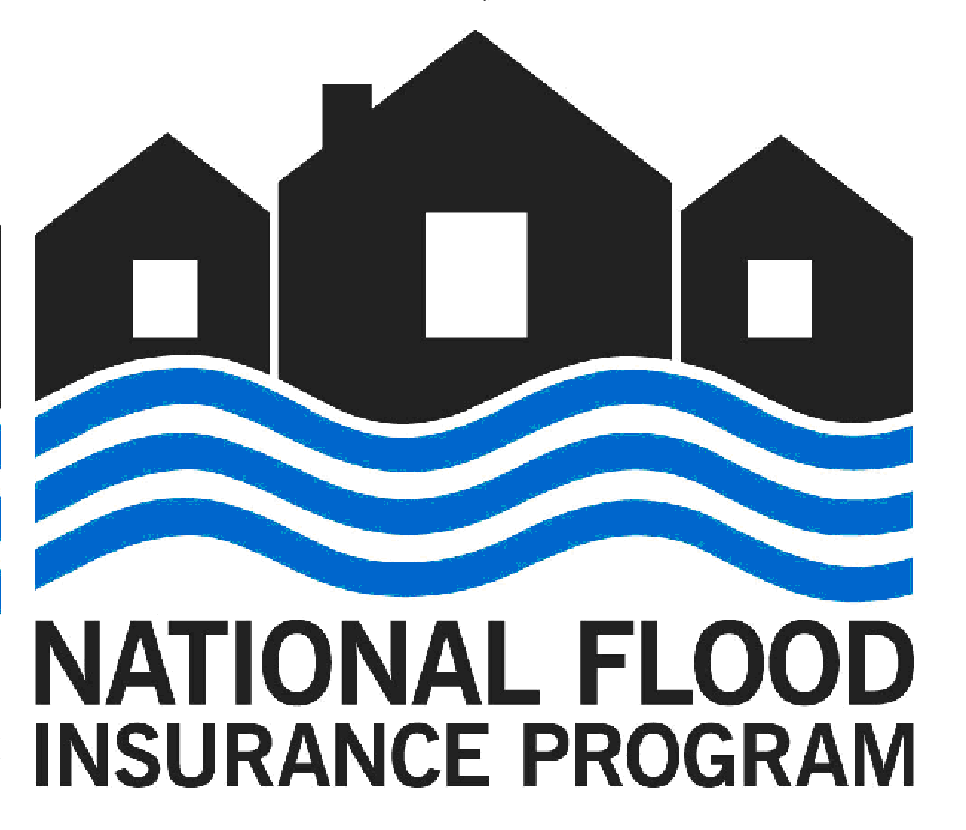 Raising Awareness to Facilitate Beneficial Connections between Watershed Groups, Government, and Floodplain Managers.
A group project by: 
Mia Goulding, Colby Gray, Erin Maloney, and Santina Wortman
What is a Riparian Buffer?
A natural filter strip of forest, grass, or shrub vegetation located between upland landscapes and surface waters

Can occur on one or both sides of a waterway

Provides ecological and public health services
What Do Buffers Do for the Ecosystem?
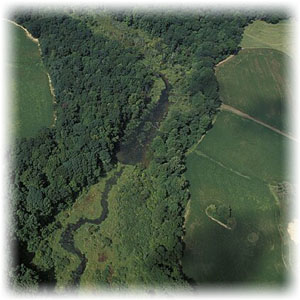 Habitat Support Systems

Erosion & Pollution Control Systems
Habitat Support
Fish and other water creatures require some shade to control temperature.
Riparian Buffers are essential to feed, shelter, and provide travel paths for over 95% of terrestrial species in North America.
Bank Stabilization
Roots hold existing soil in place


Deep-rooted vegetation on river banks promotes meandering stream paths that move and absorb stormwater without scouring the edges.
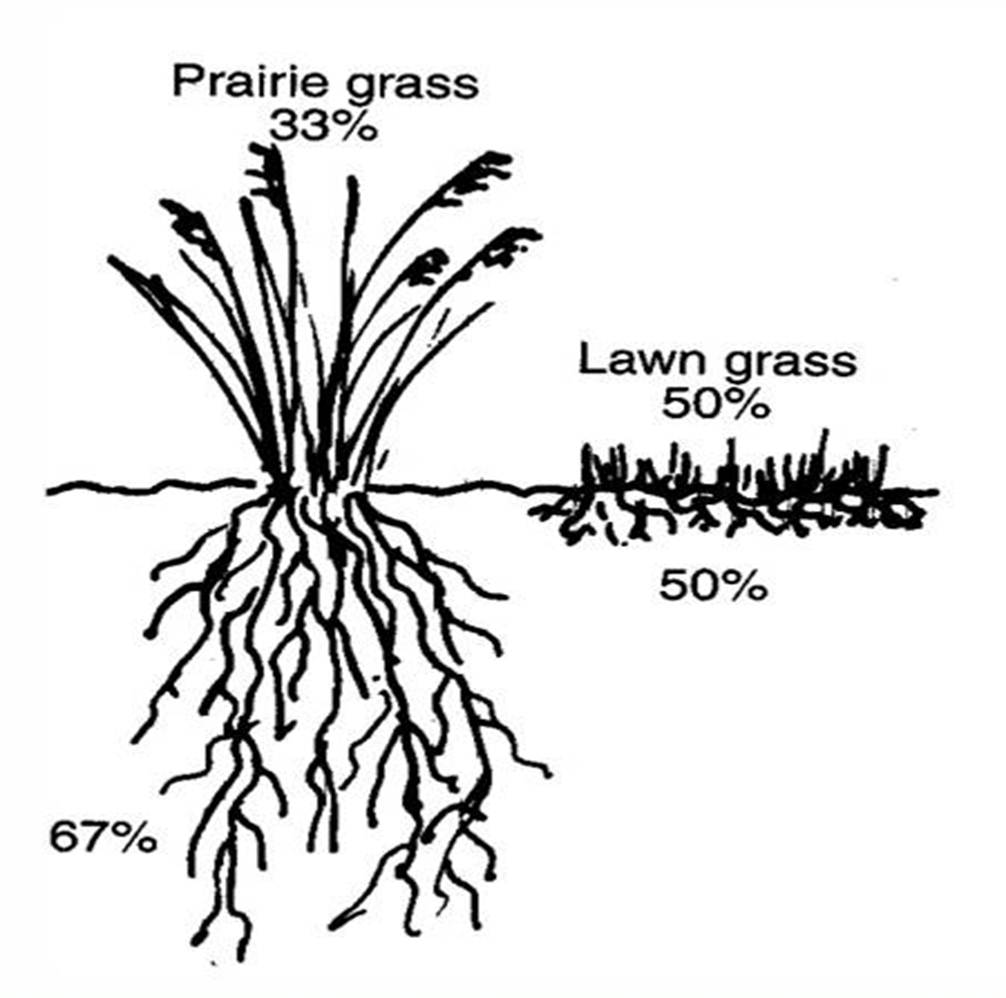 Sediment Loading
Sediment is the number one pollutant found in Indiana waterways

Too much sediment smothers stream bottom habitat.

Opportunities for pathogen, nutrient, and thermal pollution increase.
Pathogen Loading
Septic Systems

Livestock

E. coli and other harmful pathogens become more concentrated as contaminated waters flow downstream.
Nutrient LoadingPhosphorus & Nitrogen
Flood Mitigation
Ecological standpoint:
Floodwater causes an increase in water quantity, and decrease in quality.
Deep root systems help guide some floodwater into the soil, and above surface plants help filter out contaminants, debris, & sediment.
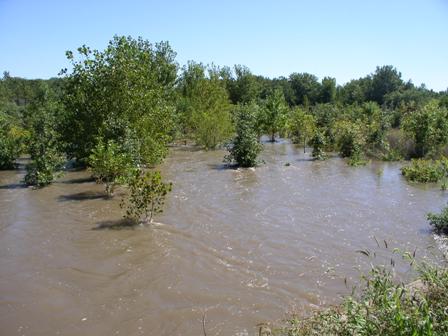 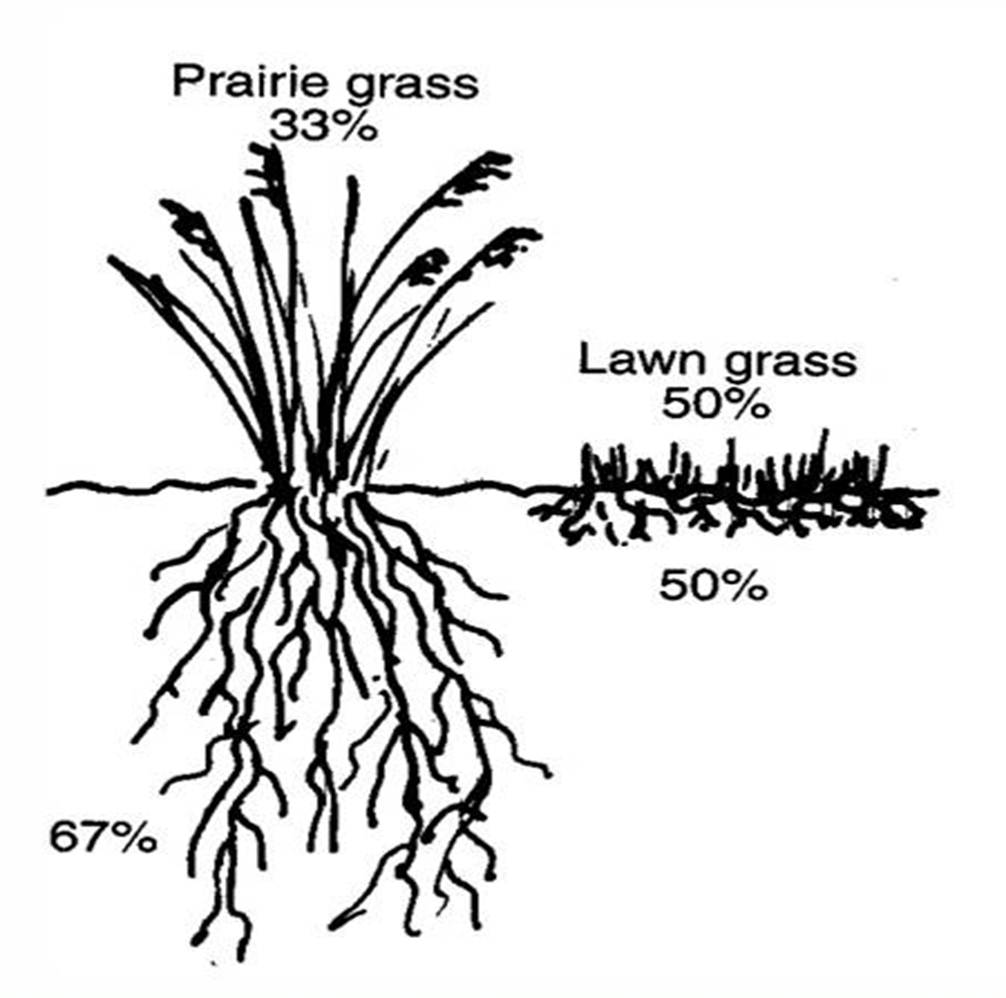 Watershed Management
Understanding how watershed protection strategies could help communities better manage their floodplains
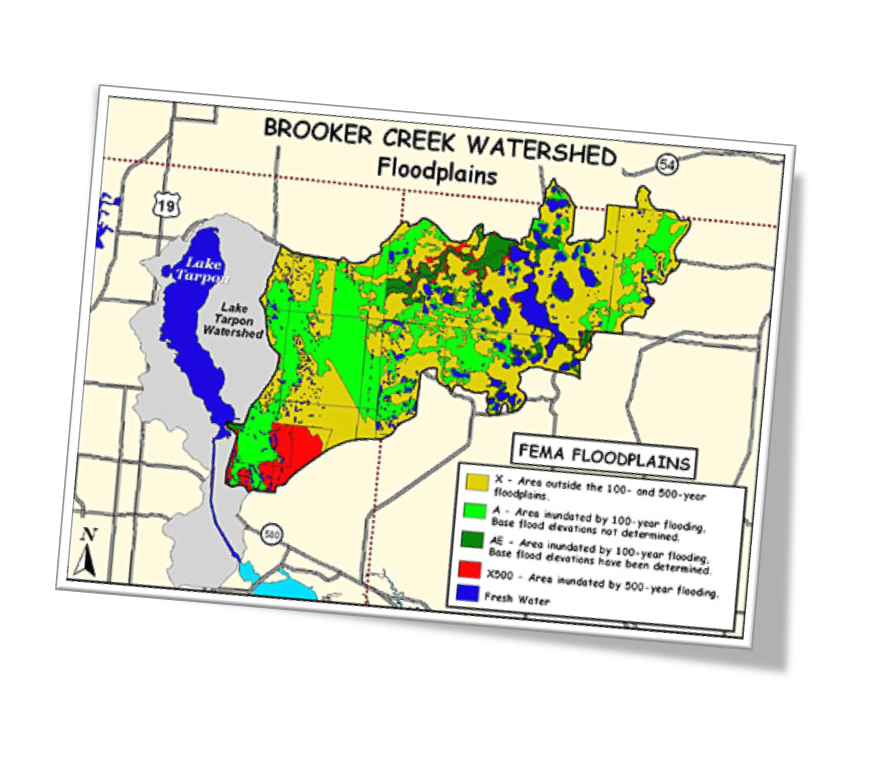 Floodplain Management
Implementing Environmental Practices through the National Flood Insurance Program
Watershed Management
Floodplain Management
GOAL
Environmental Protection/ Conservation
GOAL
Reduce Flood Risk
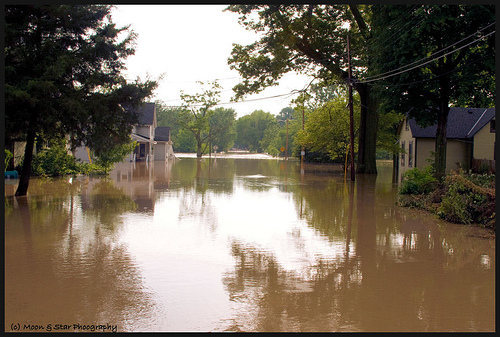 Watershed Management
Floodplain Management
Natural vegetation including riparian buffers have deep roots that allow water infiltrate

Wetlands hold large volumes of water
Reduce surface water = risk of flooding
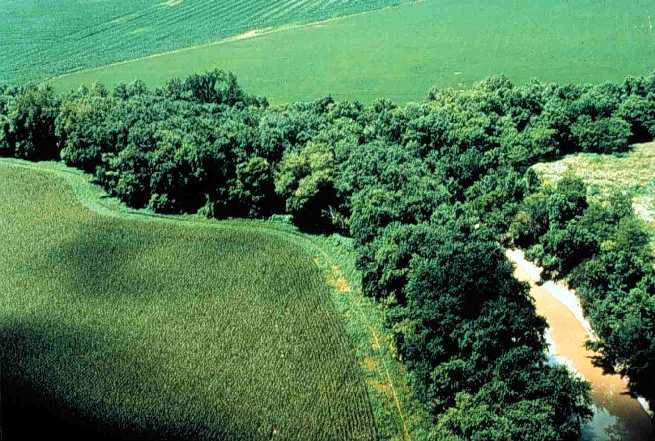 Watershed and Floodplain Management
What is the NFIP?
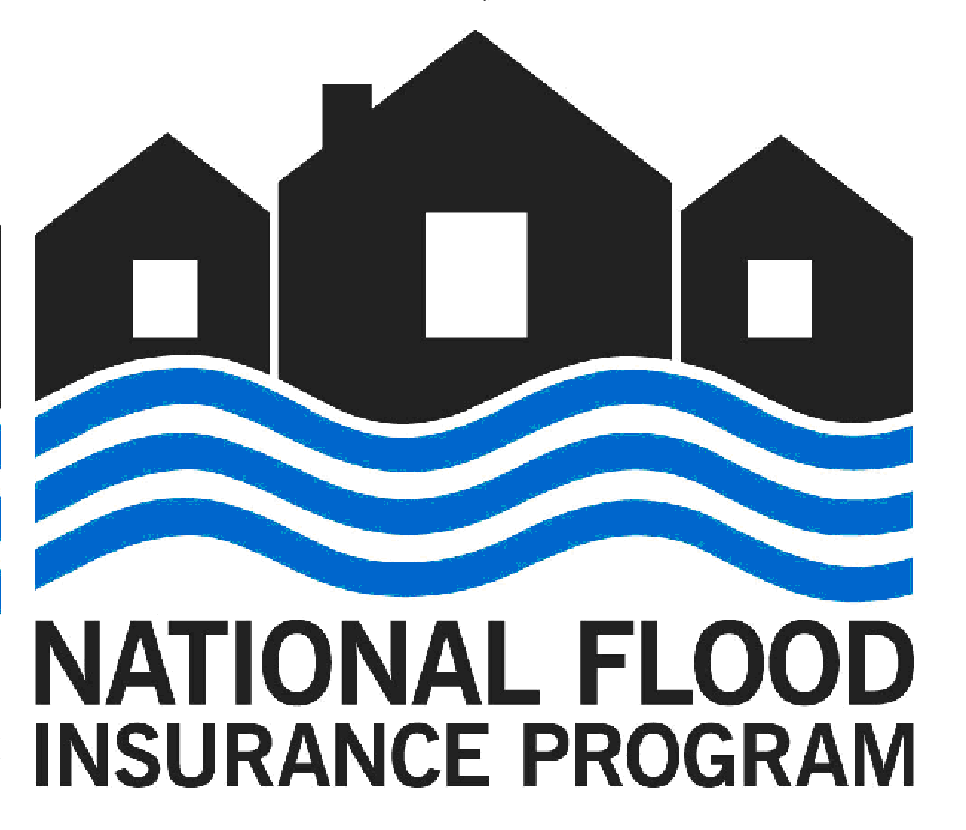 Two main missions:  
Reducing the loss of life and property due to flooding; and 
Preserving the natural and beneficial functions of the floodplain.
Voluntary Program for Communities
Must adopt and enforce a floodplain management ordinance
Enforcement area typically focused on areas mapped on Flood Insurance Rate Maps (FIRMS)
Flood Insurance Rate Map
A Program with “Teeth”
Floodplain management ordinances become enforceable regulations
Community Rating System (CRS)
Recognizes community efforts beyond the minimum standards
5%-45% Flood Insurance Premium Discounts

Credits Given For:
Open Space Preservation
Higher Regulatory Standards
Stormwater Management
Acquisition or Relocation
Drainage System Maintenance
Extra Credit!
Mutual Benefit
Floodplain Managers
Environmental Activists
Local Government
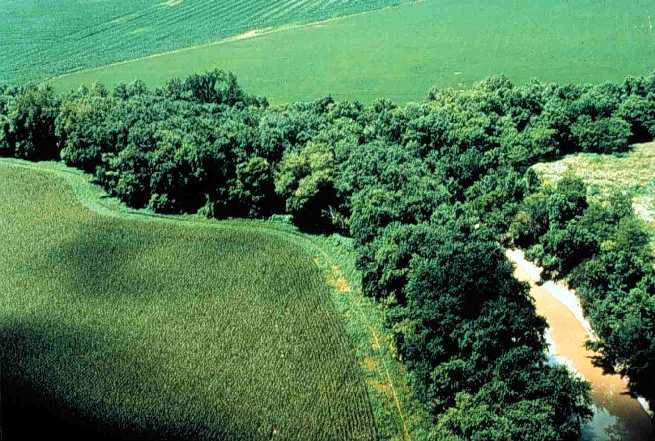 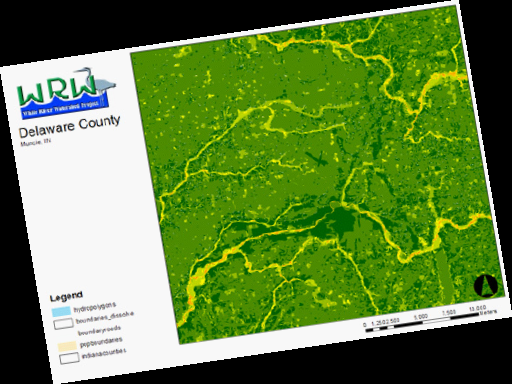 Community Based Strategies
Framing out environmental concerns along side safety issues will help to make the case for riparian buffers to wider user groups and audiences
A Program with “Teeth”
Floodplain management ordinances become enforceable regulations
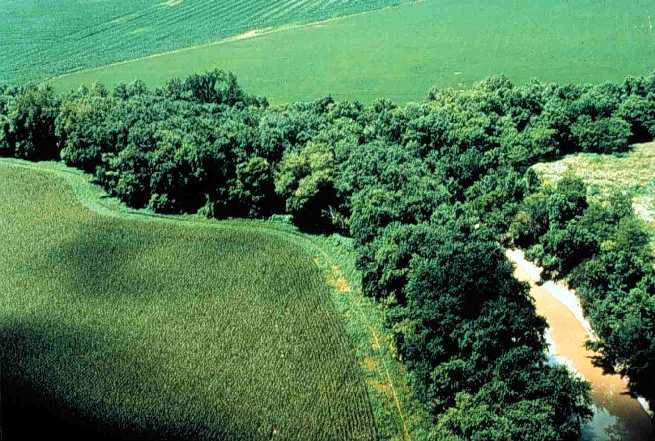 BENEFITS of Riparian Buffers
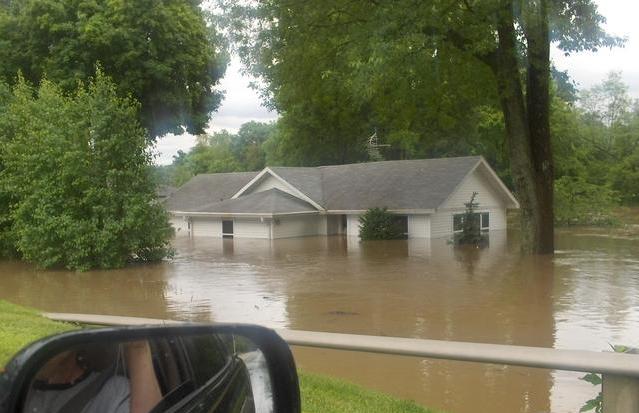 SAFETY AS A RALLYING CONCEPT
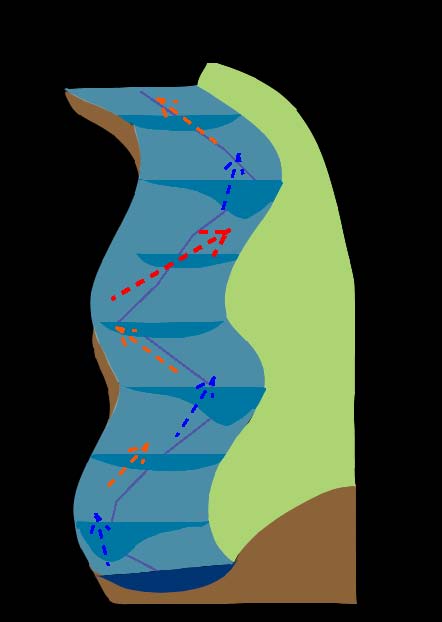 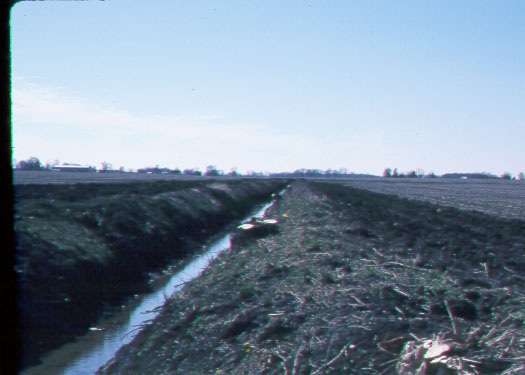 High
Pool
Moderate
Transverse Bar
Low
Riffle
Morrow’s Madows Cross Section
Pool
2. WE HAVE MANY UNSTABLE STREAMS AND THEREFORE MANY UNSTABLE FLOODPLAINS
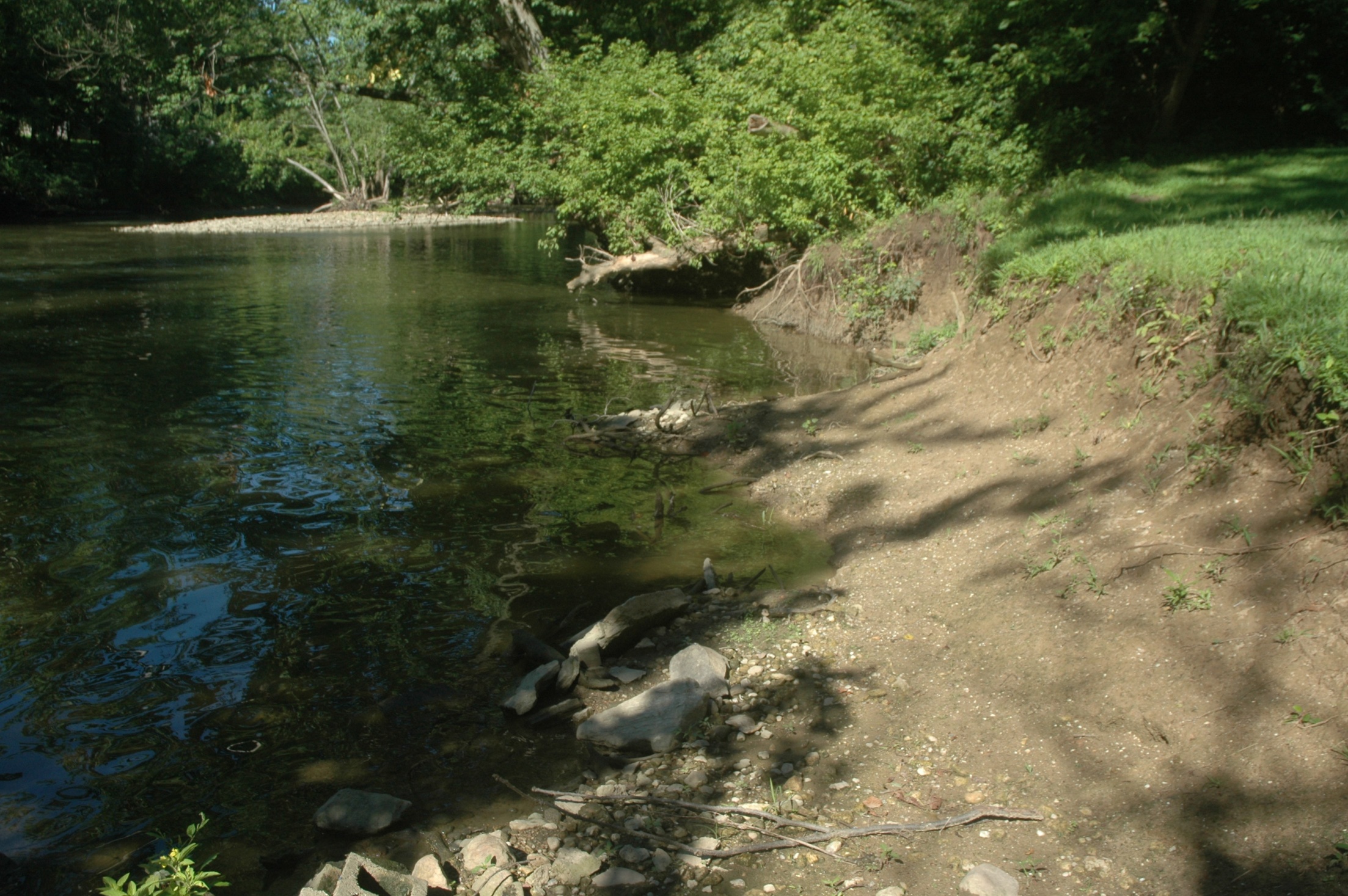 3. VEGETATION CAN HELP STABILIZE A STREAMBANK
Obstacles?
SAFETY AS A RALLYING CONCEPT
UNSTABLE STREAM IS AN UNSTABLE FLOODPLAIN
VEGETATION CAN HELP STABILIZE A STREAMBANK
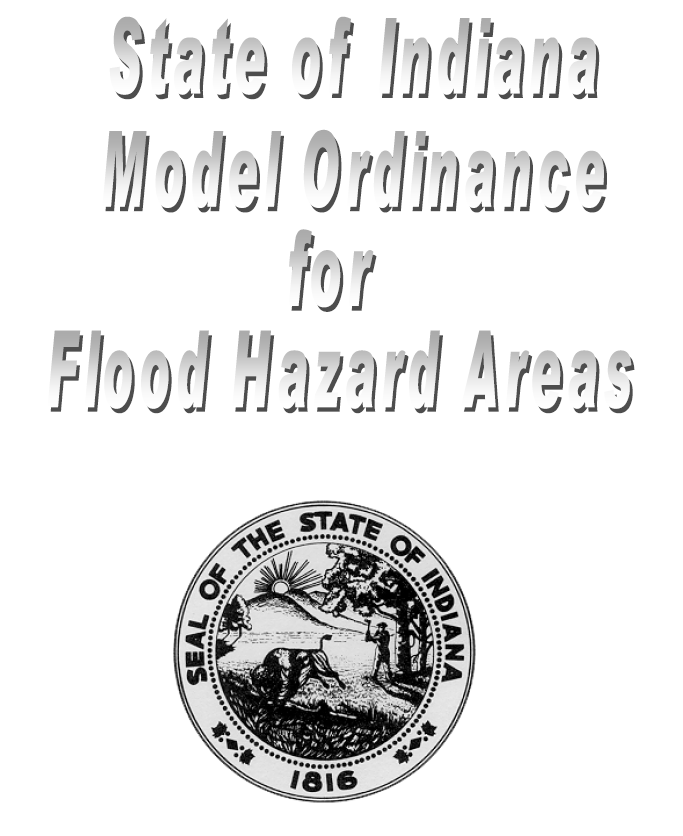 Obstacles?
SAFETY AS A RALLYING CONCEPT
UNSTABLE STREAM IS AN UNSTABLE FLOODPLAIN
VEGETATION CAN HELP STABILIZE A STREAMBANK
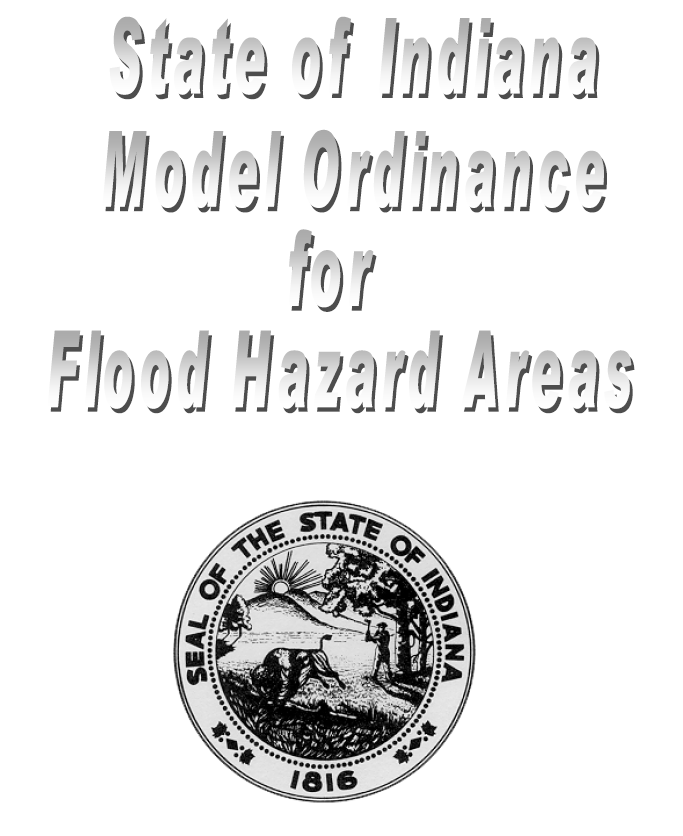 OBSTRUCTIONS
Obstruction includes, but is not limited to: any dam, wall, wharf, embankment, levee, dike, pile, abutment, protection, excavation, canalization, bridge, conduit, culvert, building, wire, fence, rock, gravel, refuse, fill, structure, vegetation, or other material in, along, across or projecting into any watercourse which may alter, impede, retard or change the direction and/or
velocity of the flow of water; or due to its location, its propensity to snare or collect debris carried by the flow of water, or its likelihood of being carried downstream.
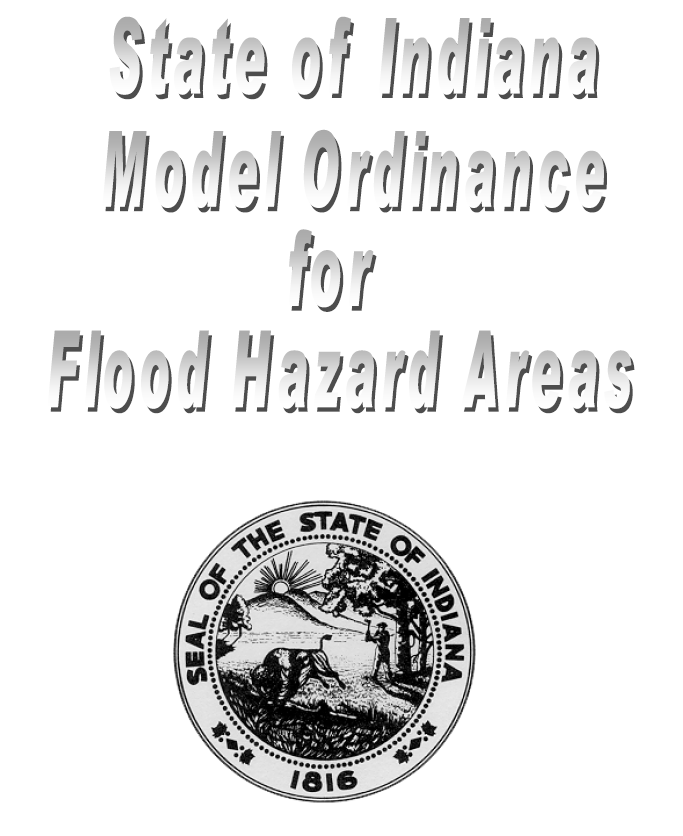 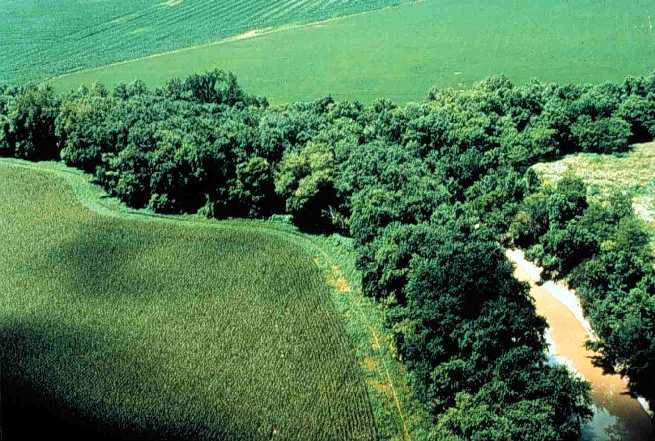 where:
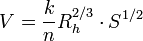 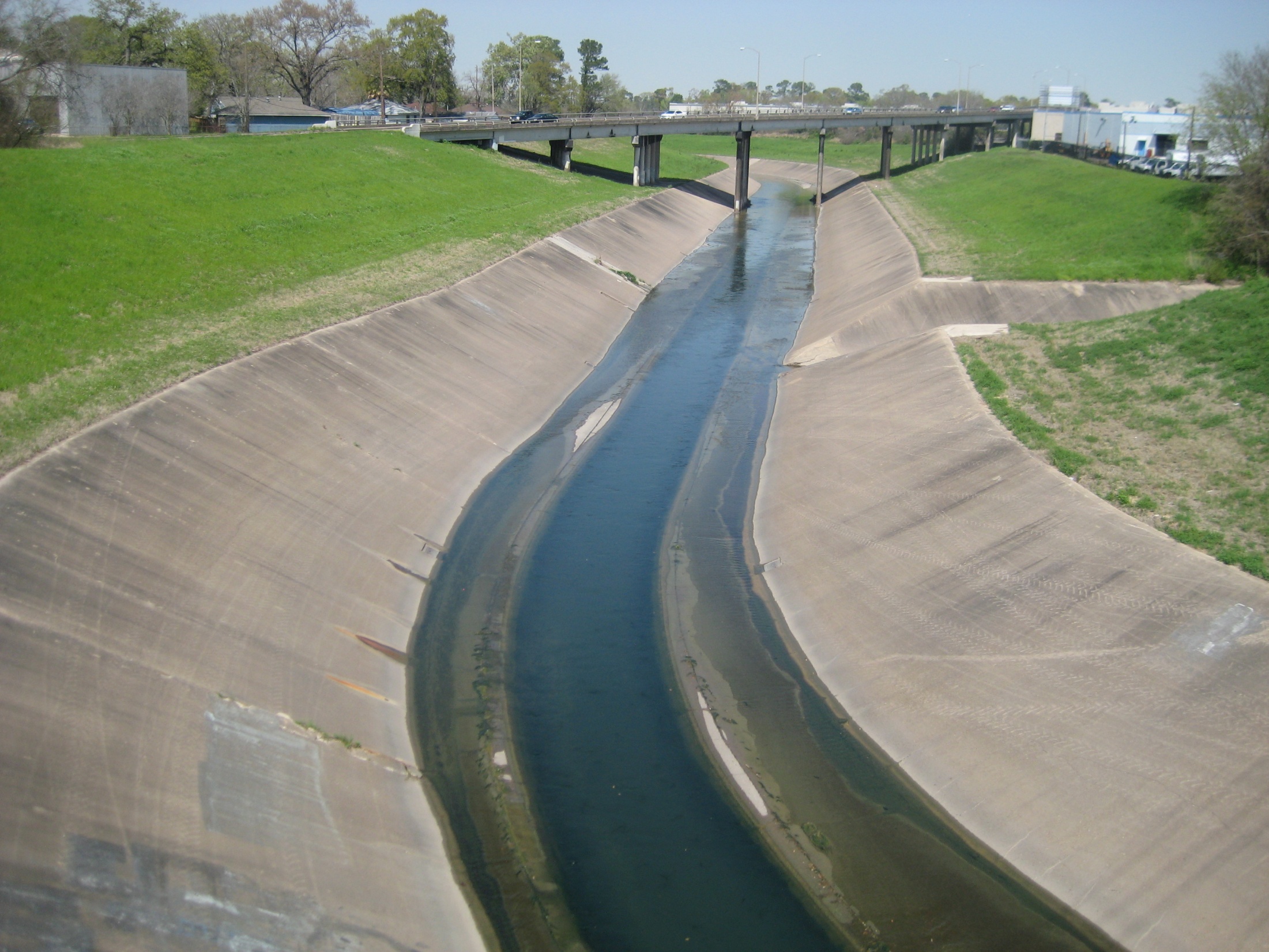 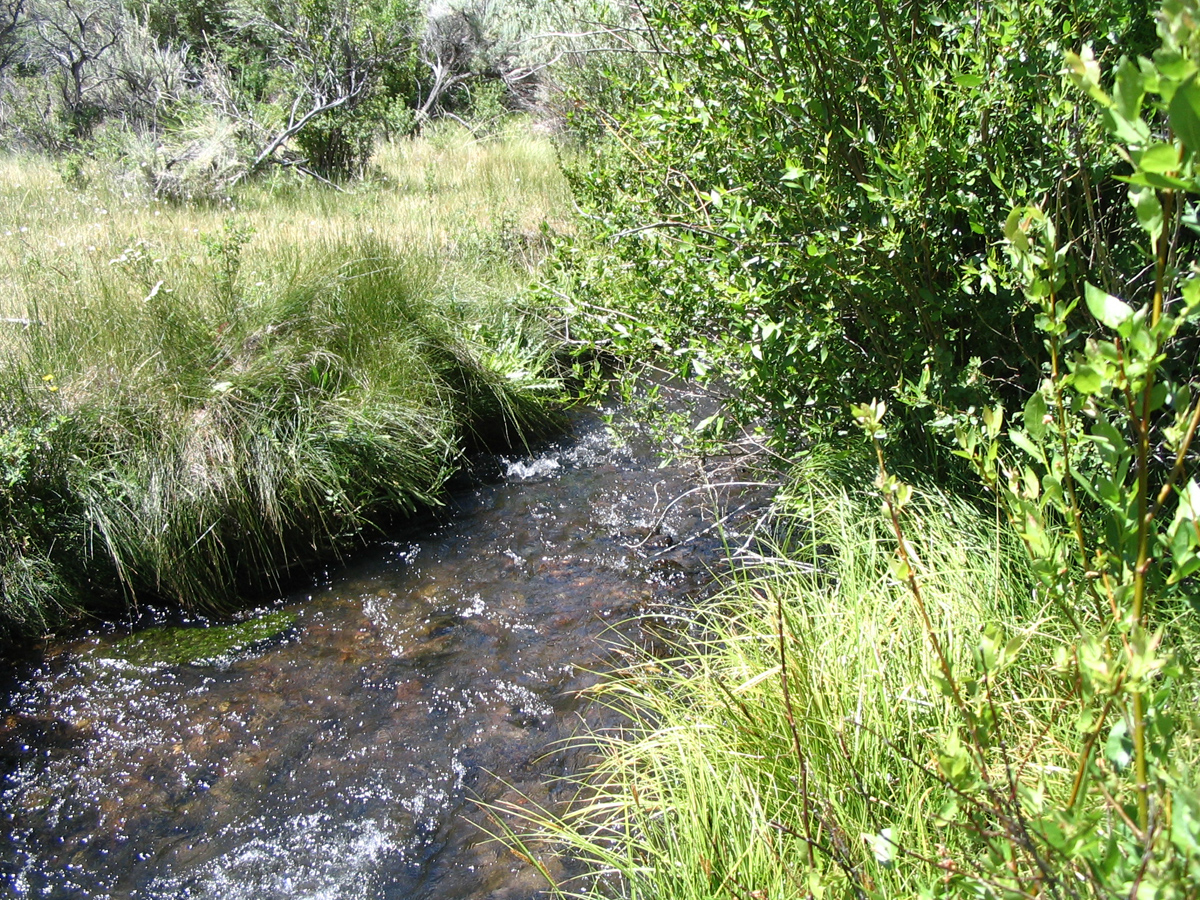 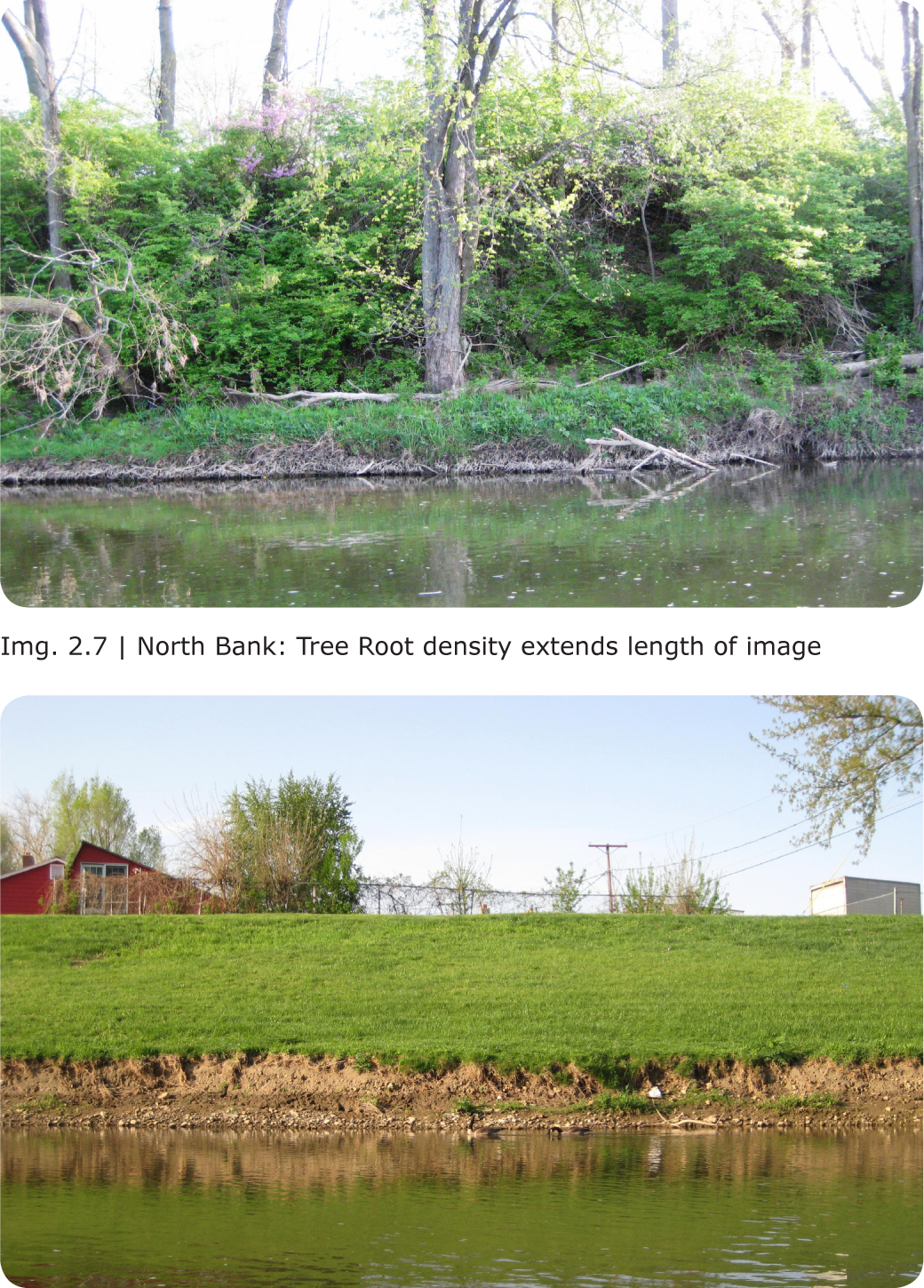 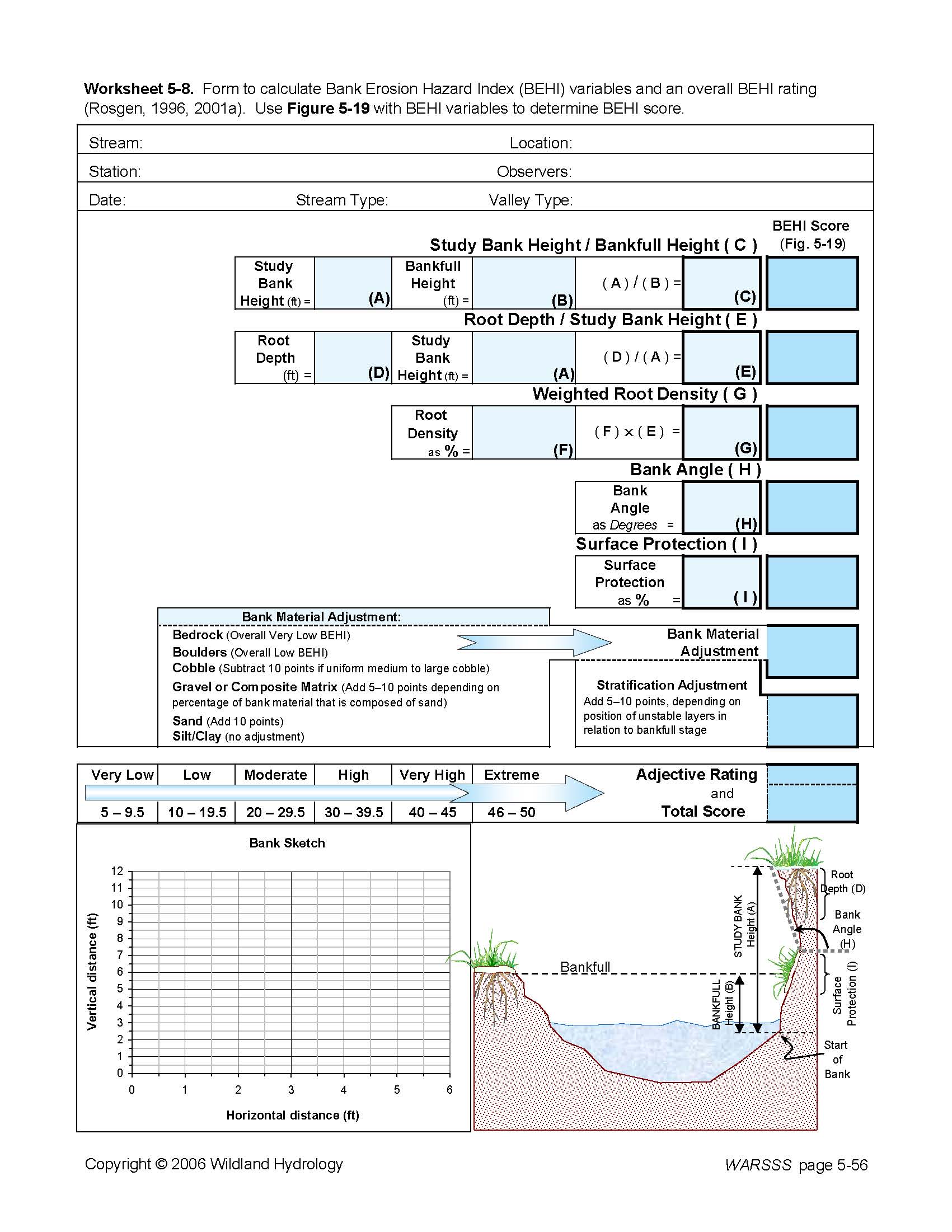 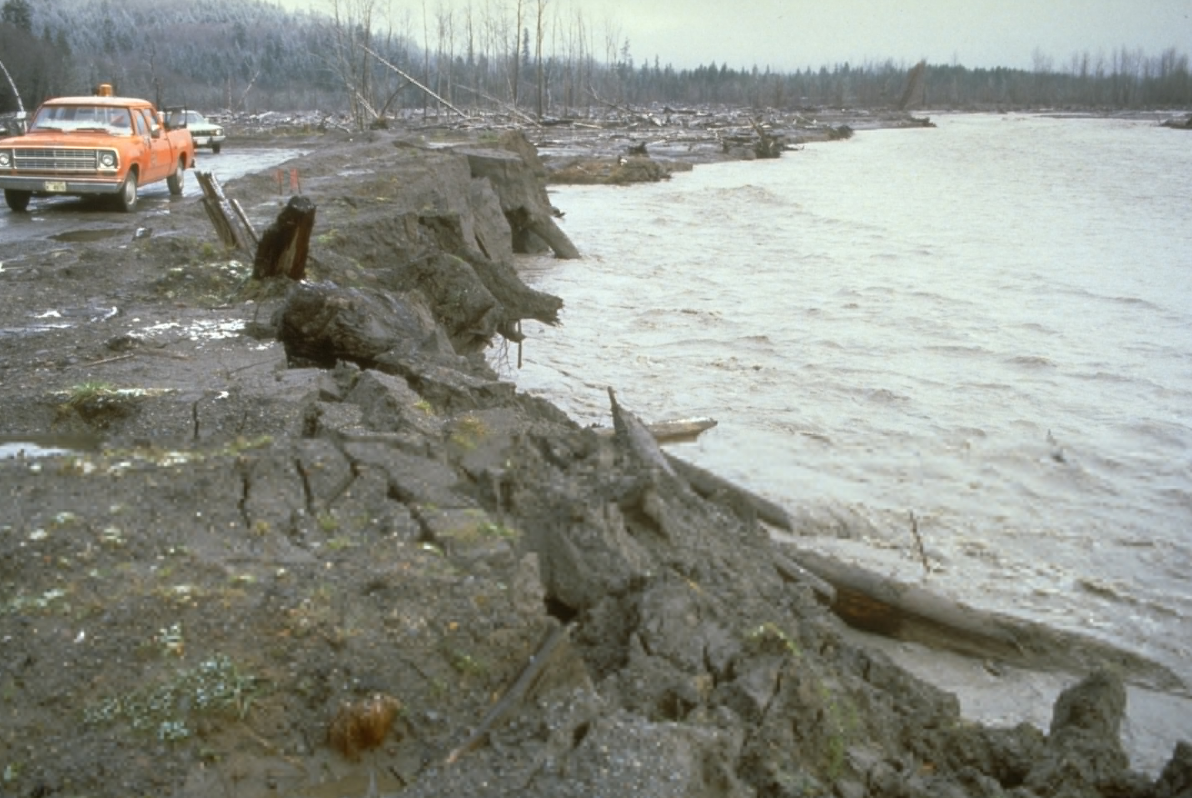 Concept				Relationship
Erosion Hazards 				- an unvegetated bank is an
					 erosion hazard			
Flood heights				- increase of sediment 							  and head cuts can raise 
					   elevation of stream
Velocity					- removal of vegetation can result in 					  sloughing, choke channel
					- incision of the channel increases 					  velocity
Filling					- localized bank failures can infill  						channel with areas outside floodway
Grading					- aggregation, degradation 
Dredging				- head cuts are natures natural                                                                           dredging
Alteration of natural floodplains 		- see parallelism
WHO IS RIGHT?
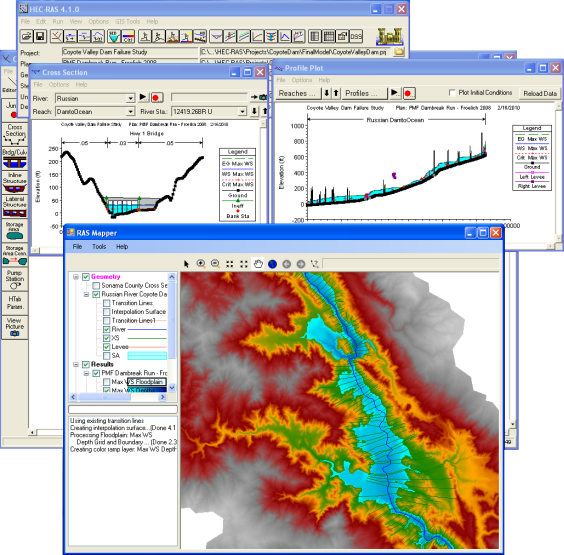 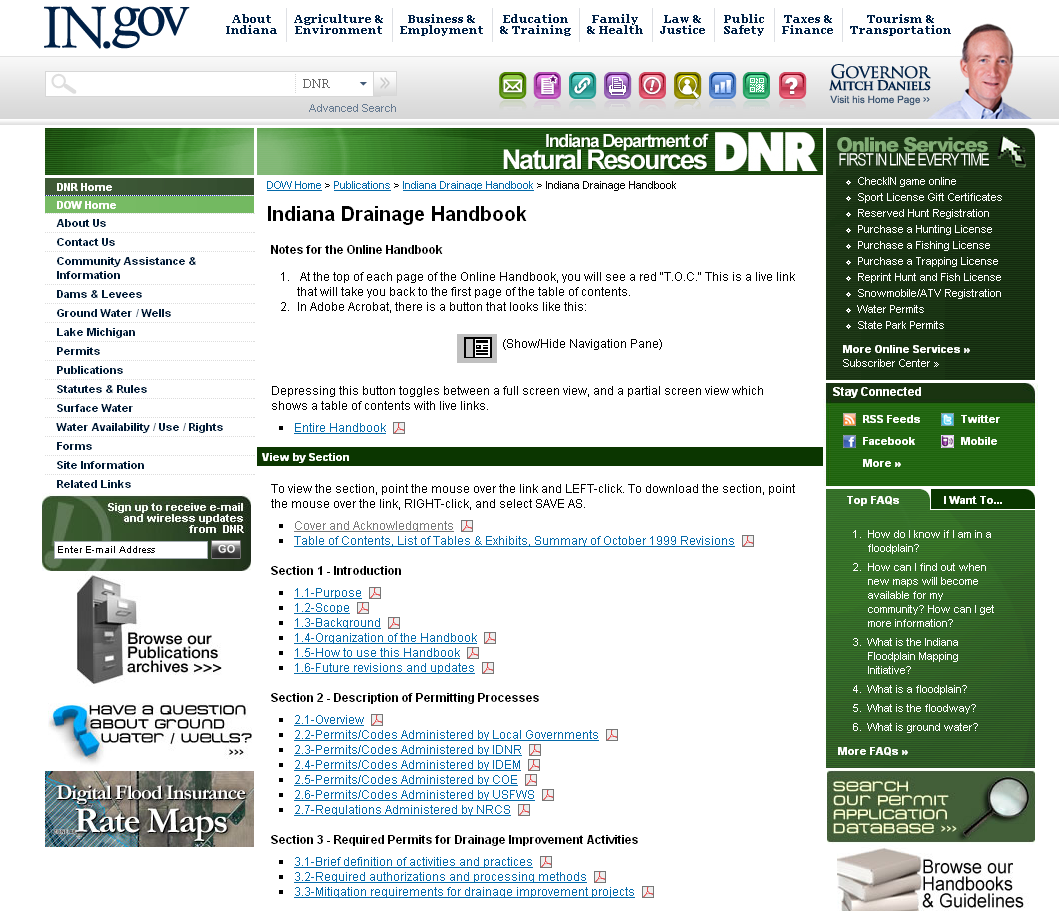 1996
Economic Benefits
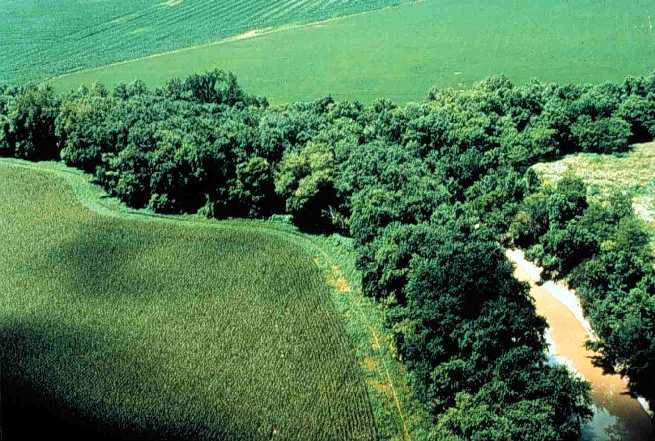 $ 0.23* per foot per side for woody stem herbicide application every two – three years mostly one side of the bank

$0.60* per foot per foot per side for woody mulching/removal

T$3.00* per foot for trees larger than 4” or higher and escalate quickly to $20.00 or more per foot.

$25-$500 per linear foot for excavation per lineal foot
400 Miles of stream in Co.
2,000,000 ft$150,000 – Spray  1/3 Co. 
$670,000 = Spray and Mulch 1/3 C0.
* Numbers from Porter County Surveyors Office, Kevin Breitzke, PE, LS
Environmental Benefits
Sediment is the number one impairment for fish and aquatic life
Erosion Control
Enhanced aquatic life
Shade/temperature
Nutrient Uptake
“Complete Canopy”	Ground Plane, Canopy, Understory. 
	Tree’s growing in various stages of the process.
 Indirect Benefits
Prevent loss of sediment for agricultural purposes
Increased Recreational Opportunities(fishing)
Enhanced recreational opportunities (canoe/kayak)
Increase Ground Water  recharge 
Ability to sell timber through sustainable management practices.
Loss
- Loss of farming 300’ buffer on a side of one square acre- Decrease ease of access for surveyor- remove all potential for obstructions (logjams)- “increased drainage”(however if culvert or bridges restrict anyway who cares)- “reduce long term maintenance costs”
Strategy
Add language requiring Handbook Specifications
Do nothing, change perception of “development”
Make case through CRS
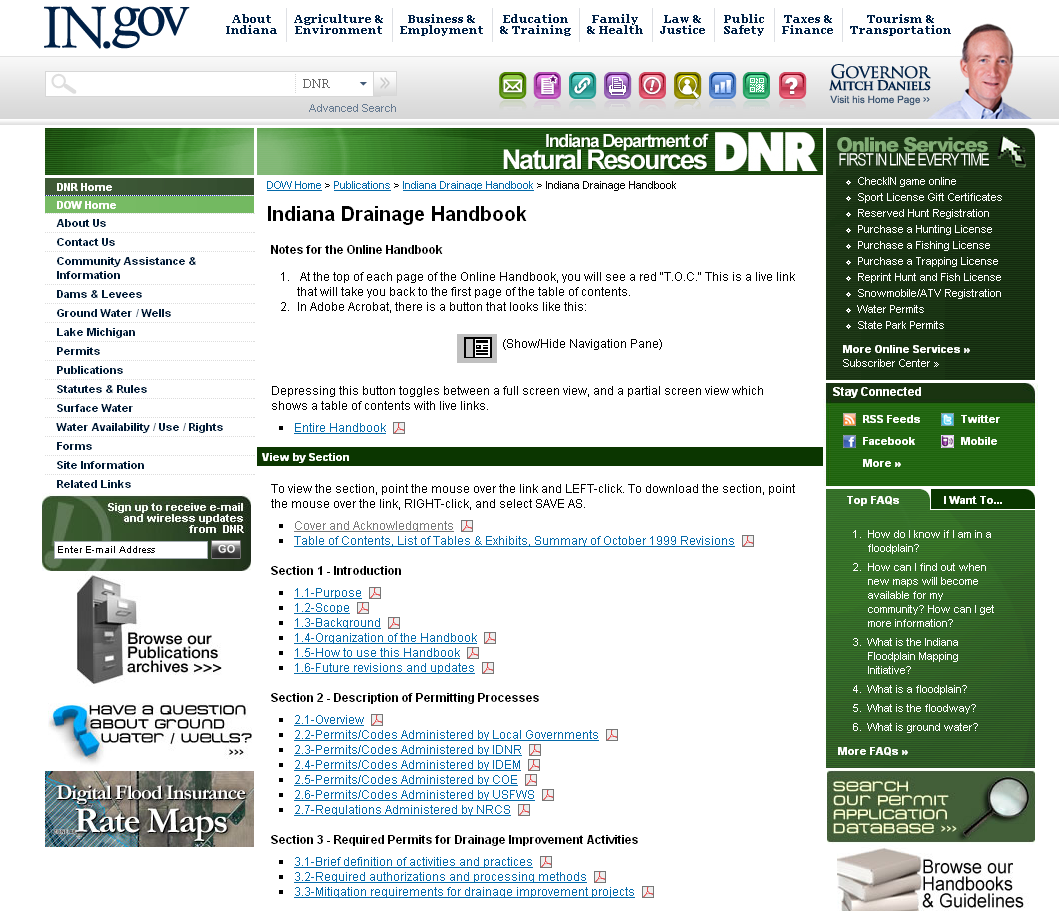 1996
Definition of Development
Development means any man-made change to improved or unimproved real estate including but not limited to:
(1) construction, reconstruction, or placement of a structure or any addition to a structure;
(5) mining, dredging, filling, grading, excavation, or drilling operations;
(6) construction and/or reconstruction of bridges or culverts;
(8) any other activity that might change the direction, height, or velocity of flood or surface waters.

"Development" does not include activities such as the maintenance of existing structures and facilities such as painting,
re-roofing; resurfacing roads; or gardening, plowing, and similar agricultural practices that do not involve filling, grading,
excavation, or the construction of permanent structures.
Community Rating System (CRS)
HOW CAN WE INTEGRATE OUR LANGUAGE IN THE EXISTING MINIMUM REQUIREMENTS?
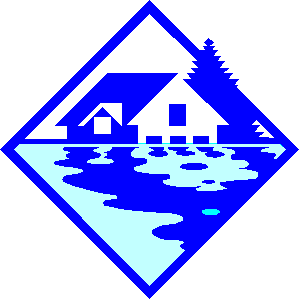 Stormwater Management: Regulating development through the watershed to ensure that post development runoff is no worse than pre-development and to minimize soil erosion and protect or improve water quality
Drainage System Maintenance: Conducting periodic inspections of all channels and retention basins and removing debris as needed.

Open Space Preservation: Guarantee that currently vacant floodplain parcels will be kept free from development
Extra Credit: Innovation is encouraged! Communities can apply for extra credits for activities not listed in the CRS program to determine eligibility.
IMPLEMNTATION
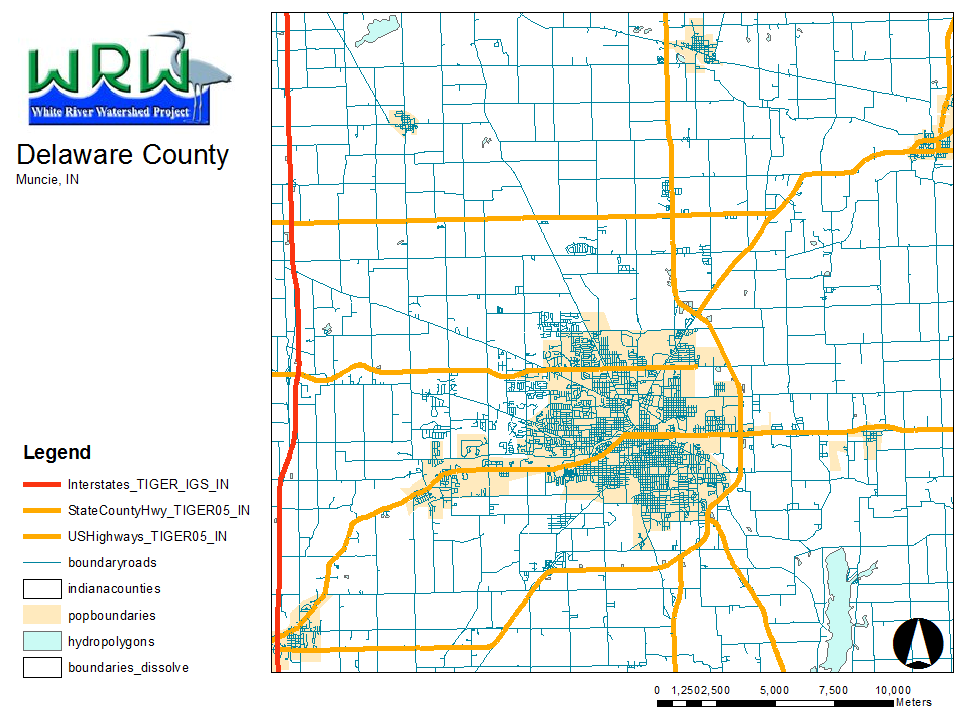 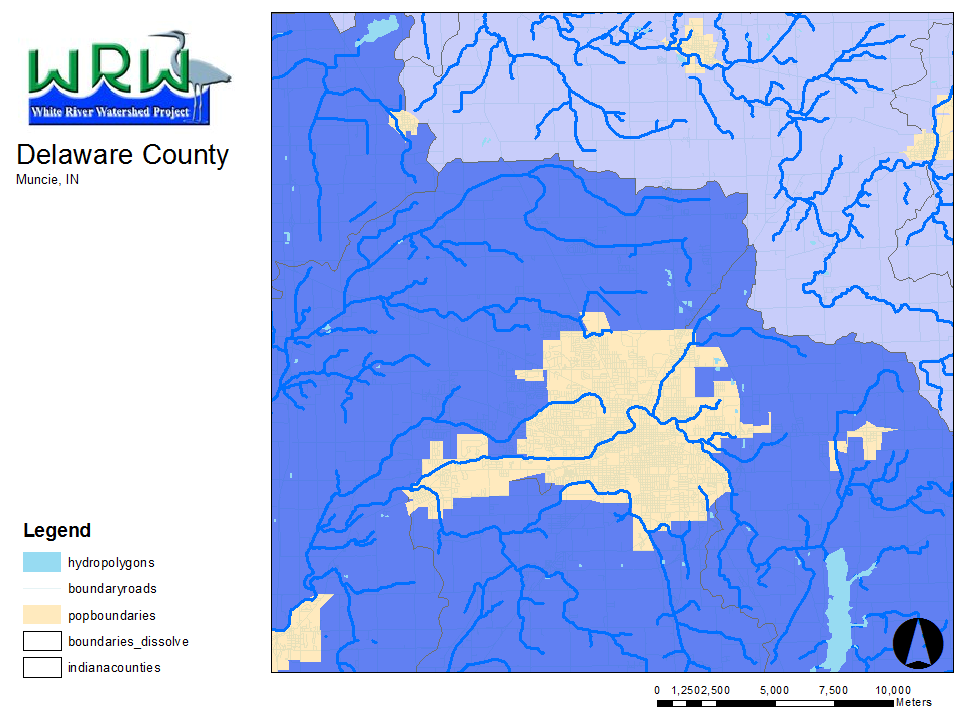 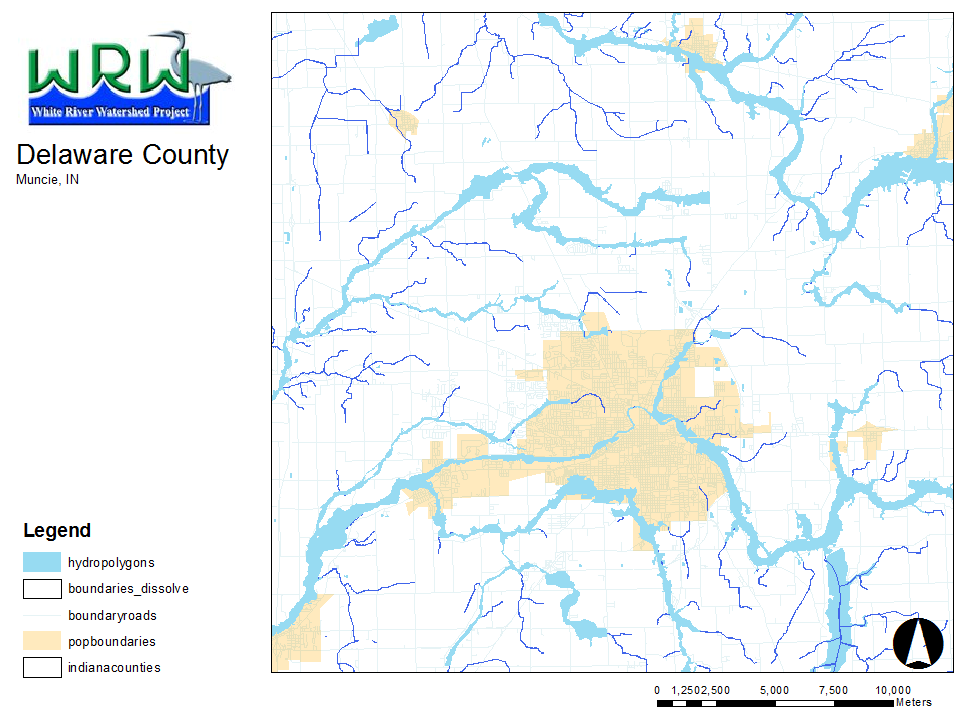 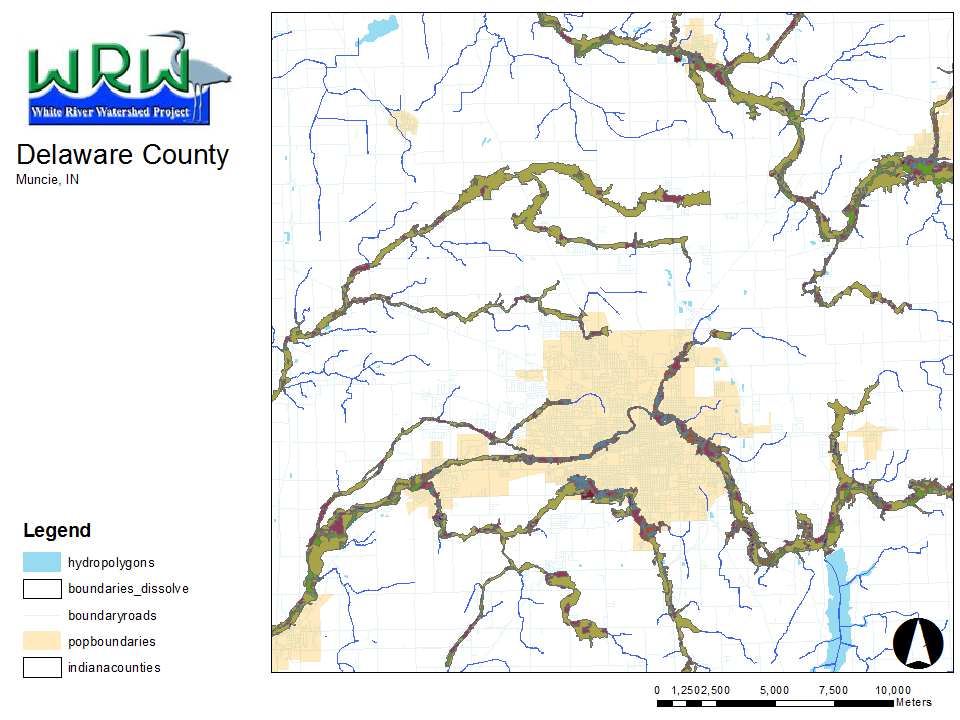 20,000   Acres Total
4,000     Vegetated
LIMITS / STRATEGIES
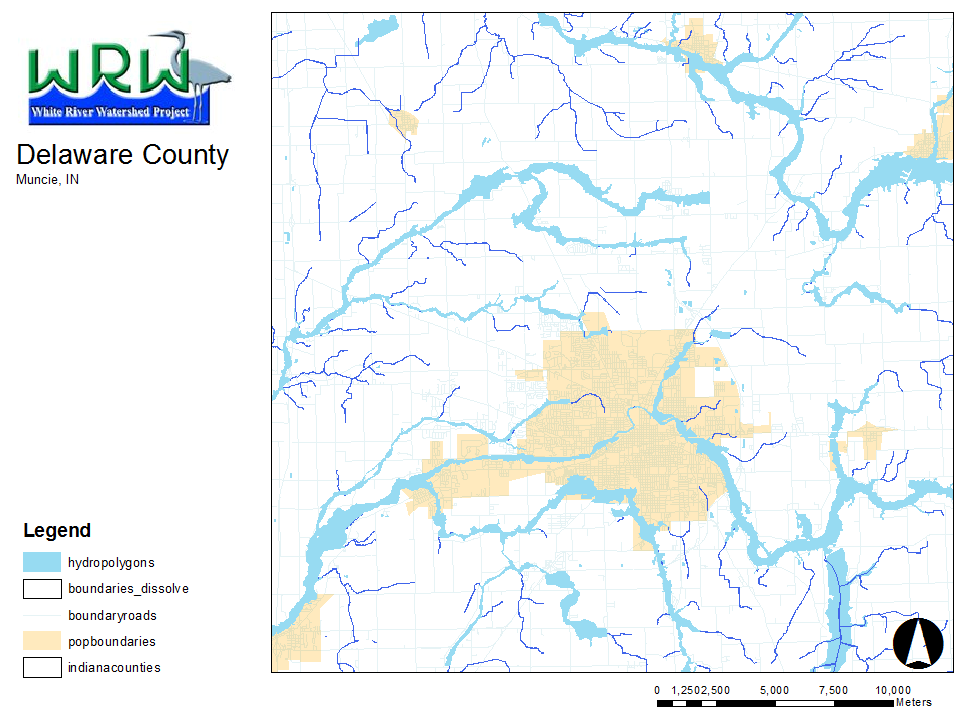 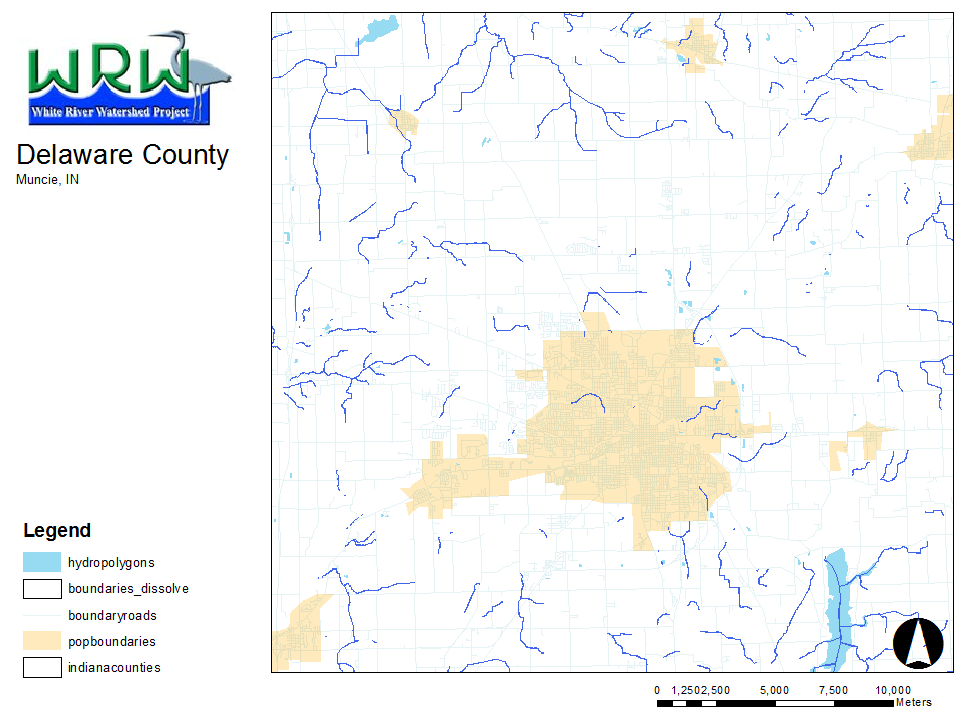 REZONING
Go before planning commission
Make proposal to planning commissionGo before City Council,Go before County Council3 month process
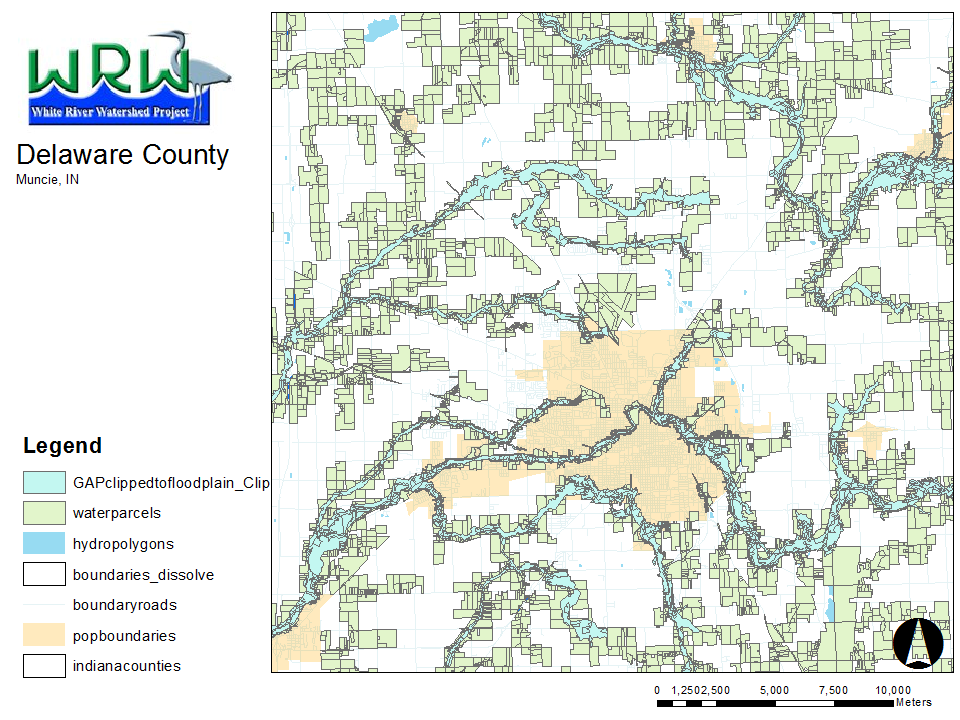 7,800 Parcels
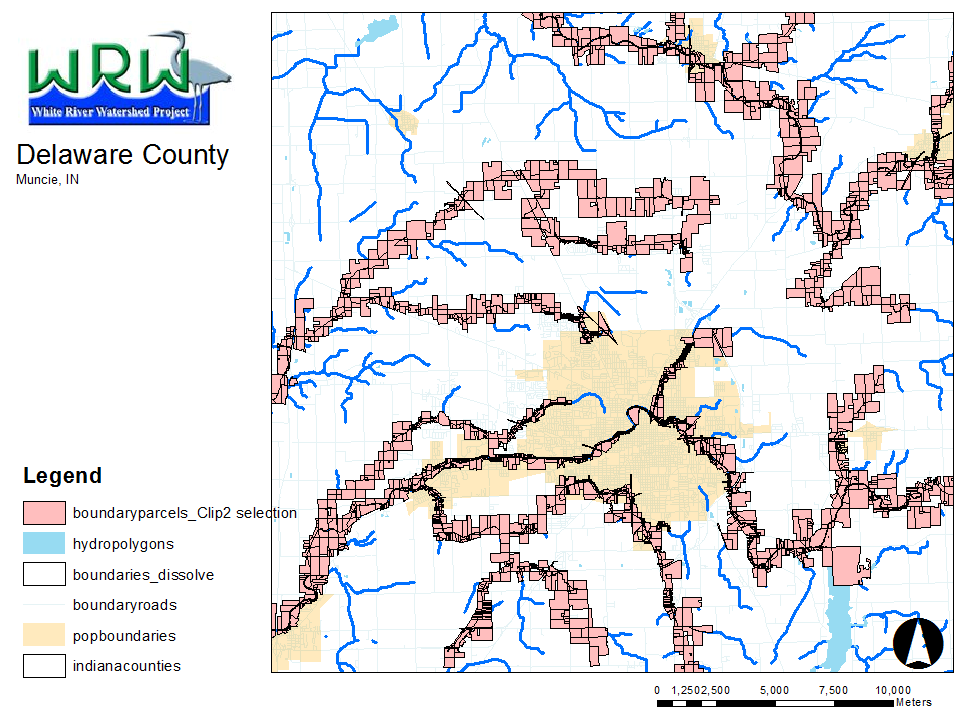 3,800 Parcels
OVERLAY 
ZONE
Language from Baltimore County, MDIncludes specific language specifying the expansion of buffers for erodible soils and steep slopes.
WordPerfect Format (693KB, 10pages) PDF Format (167KB, 12pages). 
Rhode Island Coastal Zone ProgramAn example of a buffer ordinance in a coastal region.
WordPerfect Format (204KB, 11pages) PDF Format (36KB, 11pages). 
Ordinance on Riparian Habitat Areas, Napa, CAA buffer ordinance for a region with few native trees. This ordinance focuses on the preservation of other native vegetation.
WordPerfect Format (14KB, 2pages) PDF Format (10KB, 2pages). 
Portland Metro Floodplain Preservation OrdinanceFocuses on management of the floodway.
WordPerfect Format (14KB, 4pages) PDF Format (16KB, 4pages). 
Model Land Trust Agreement (Natural Lands Trust)An example of a land trust agreement. Such documents are often needed to ensure the long-term integrity of the buffer
WordPerfect Format (51KB, 11pages) PDF Format (32KB, 11pages).
http://www.epa.gov/owow/NPS/ordinance/buffers.htm
Target Parcels
ZONINGCONSERVASTION EASEMENTSFEDERAL /STATE PROGRAMSOTHER OPPORUNITIES
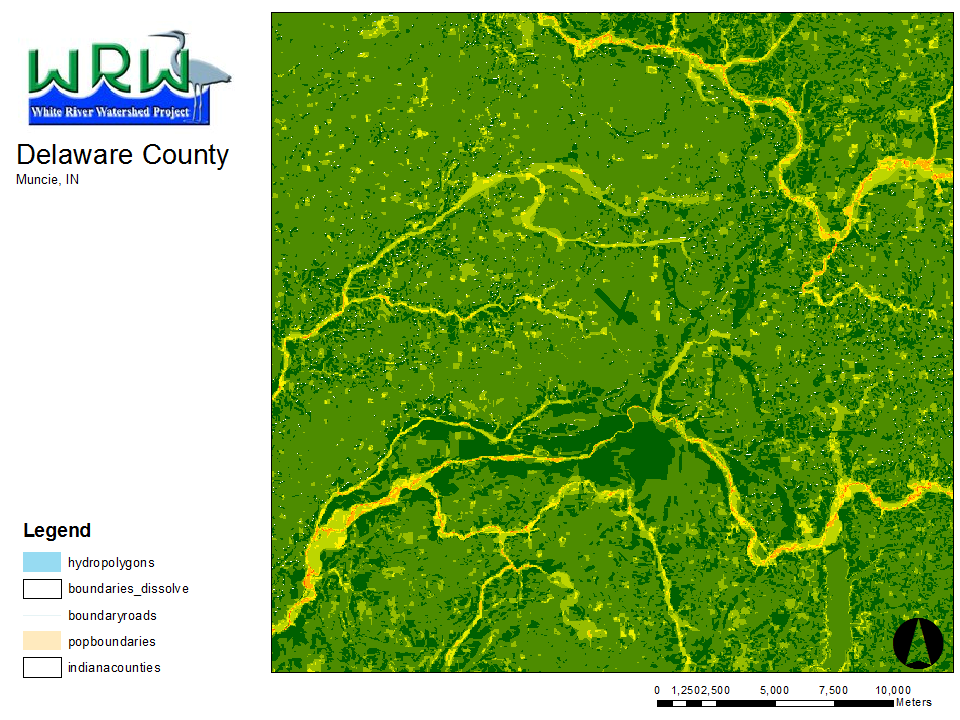 HYDROFLOODPLAINWETLANDSOILSWOODEDSLOPE
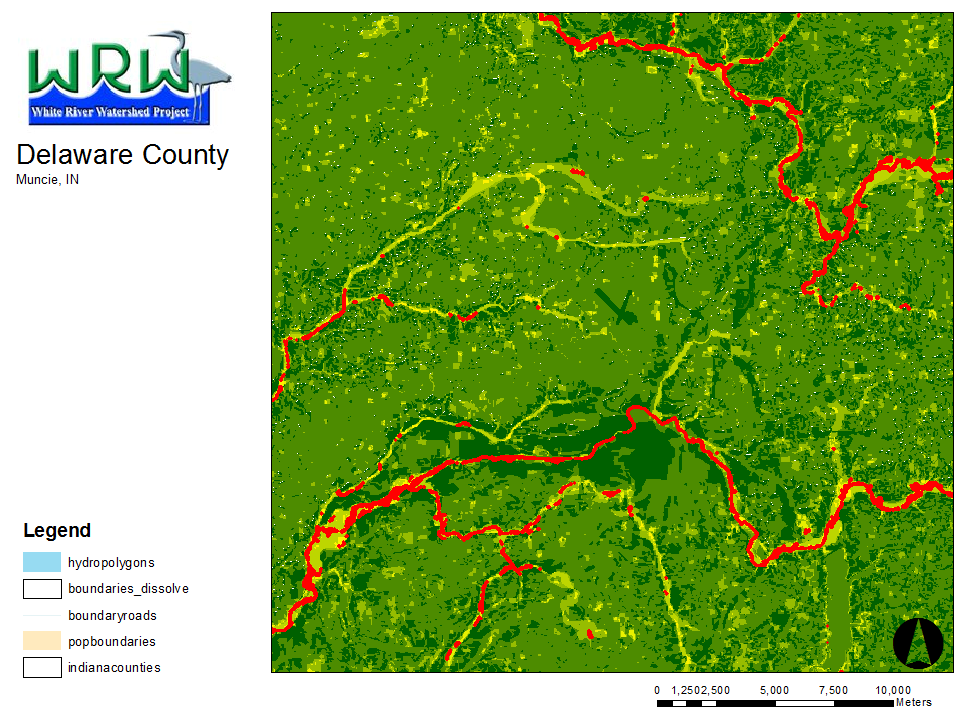 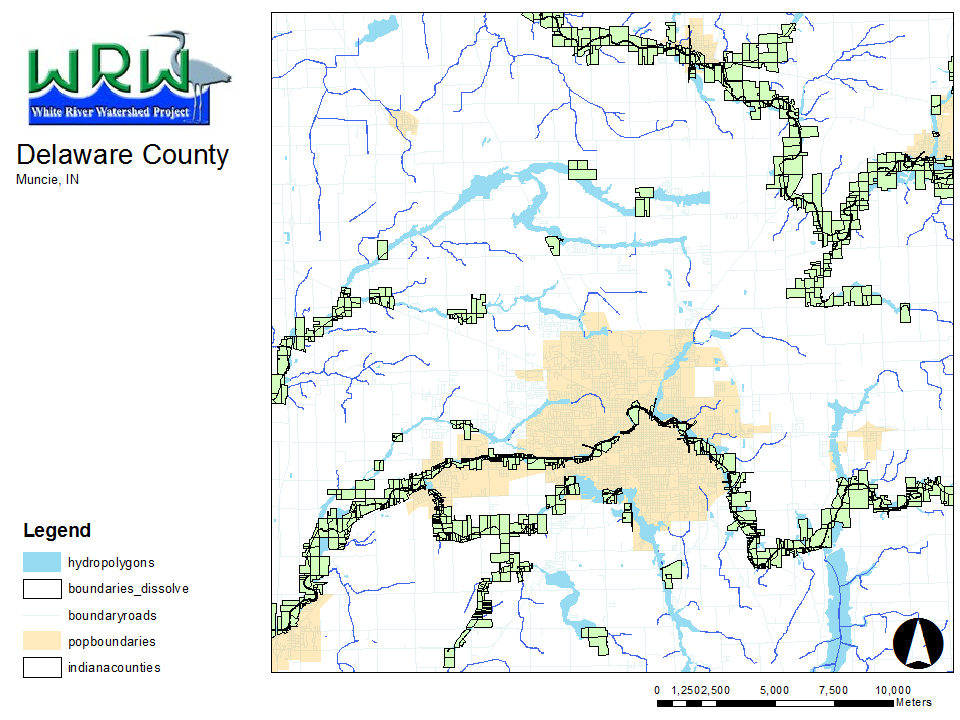 2,050 Parcels
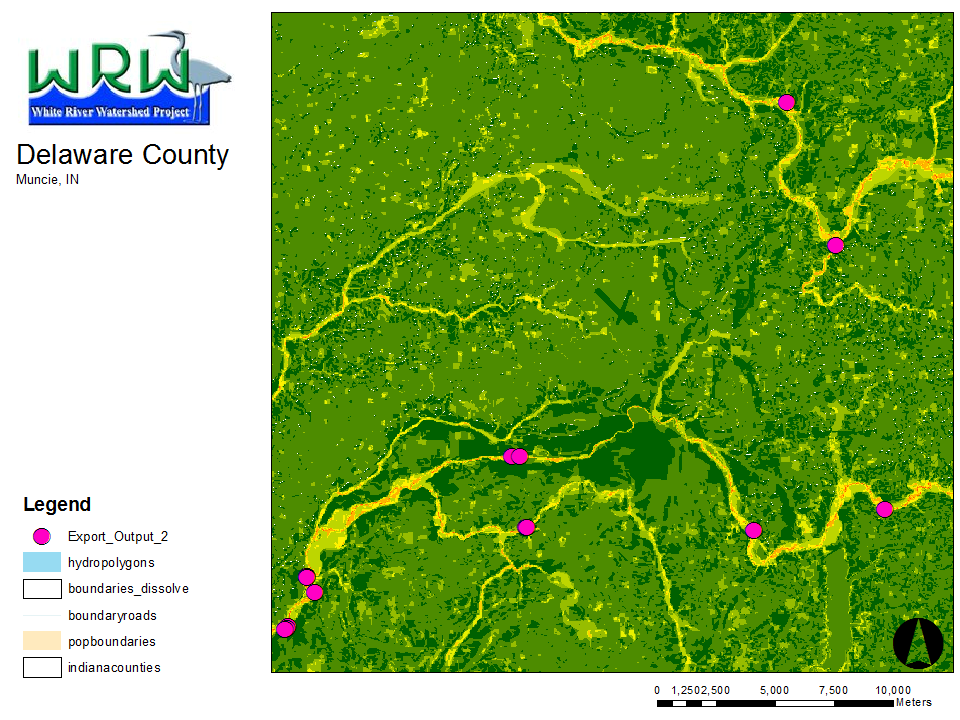 13 Parcels
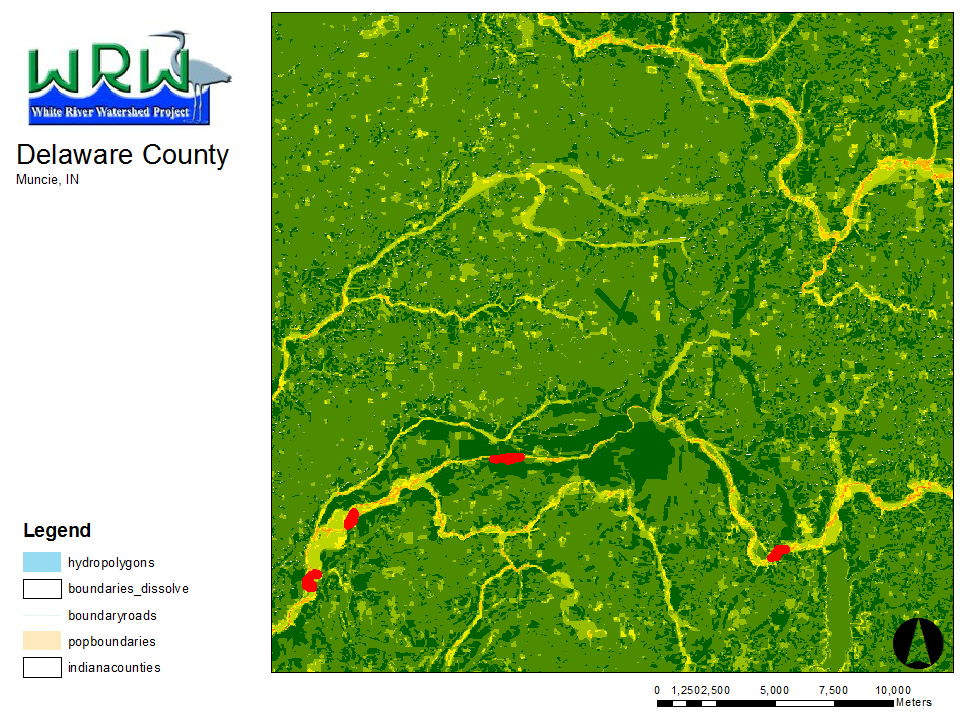 4 Parcels
SAFETY AS A RALLYING CONCEPT
UNSTABLE STREAM IS AN UNSTABLE FLOODPLAIN
VEGETATION CAN HELP STABILIZE A STREAMBANK
ZONING/ ORDINANCES TOOL
THROUGH FEMA/”SAFETY LANGUAGE” GAIN ENV.  BENEFITS
Remember: No Matter Where You Live, Work, or Play, its in a Watershed.
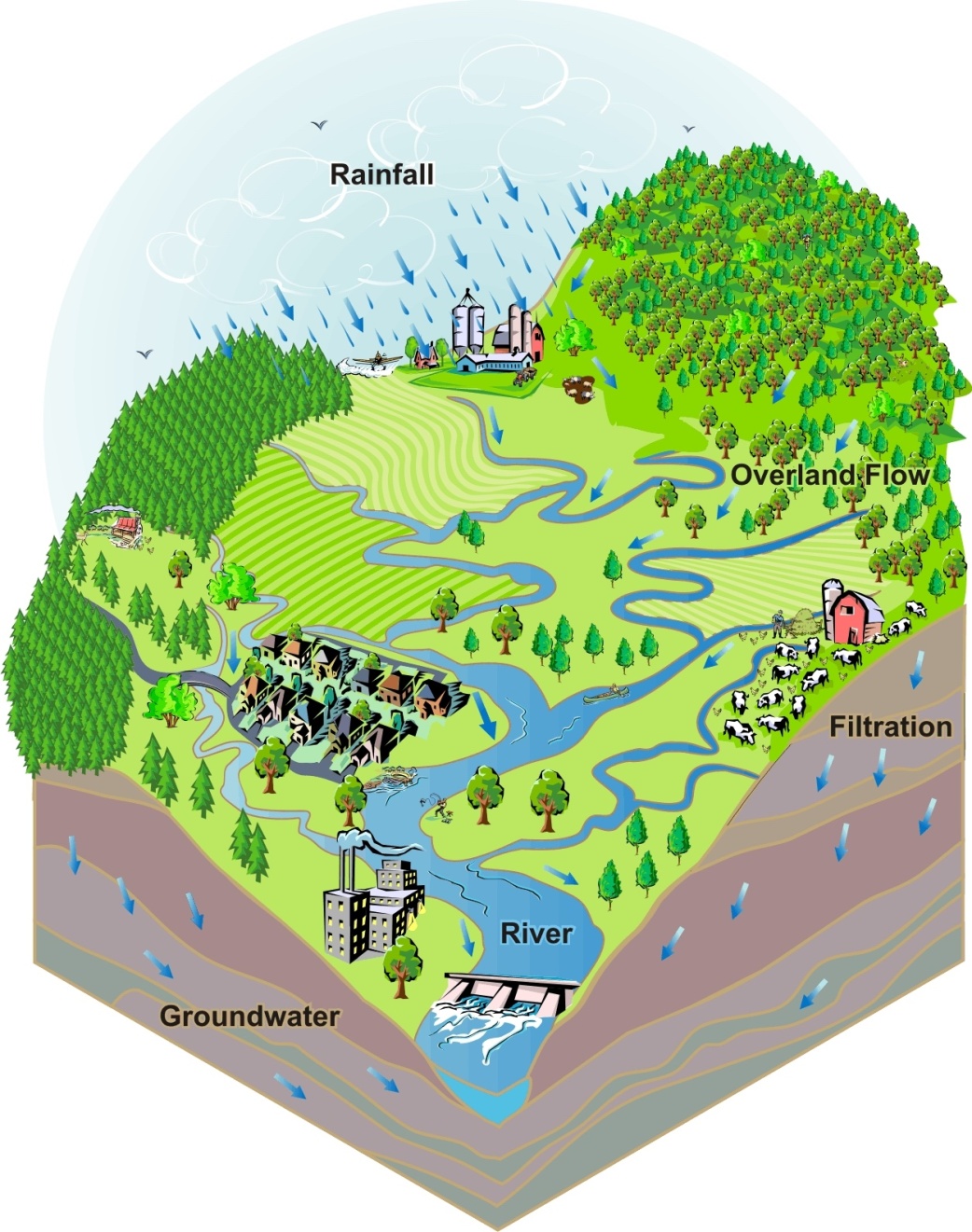 Riparian Buffers are just one way we can manage our runoff, improve our surface waters, and increase our overall quality of life.
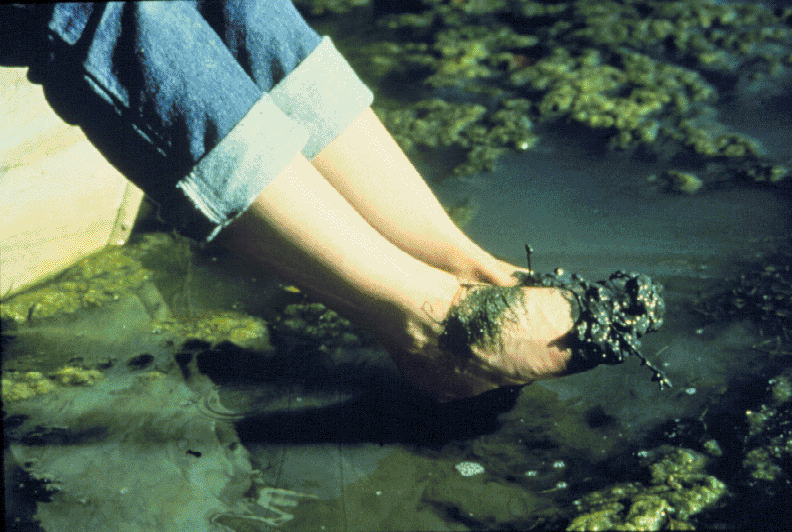 Future generations don’t have to swim, fish, or play in unsightly, unhealthy waters.